Identifying Diffuse Galaxies through Citizen Science
Nicolas Mazziotti
University of Arizona
Mentors: Prof. David Sand, Dr. Michael Jones
Arizona NASA Space Grant Consortium
April 22, 2023
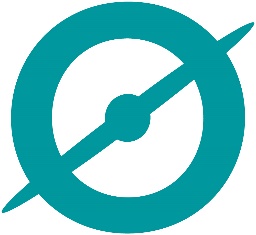 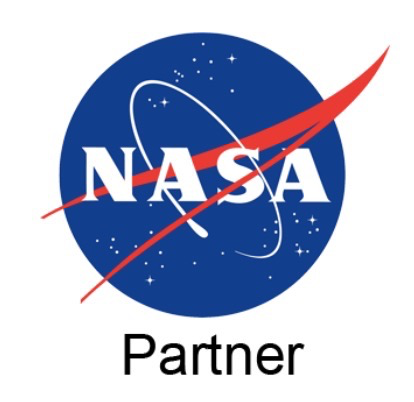 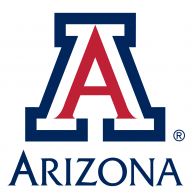 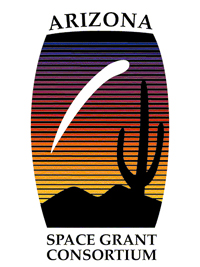 What are diffuse galaxies?
Type of dwarf galaxy
Properties:
Have an effective radius similar to the Milky Way
Low density of stars  
Can have a nuclear star cluster
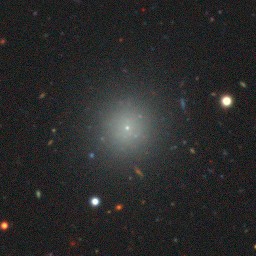 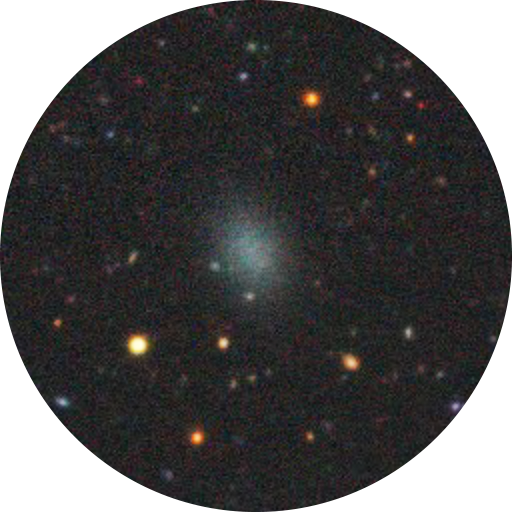 Evolutionary history not well understood—need more examples
Nucleated
Non-nucleated
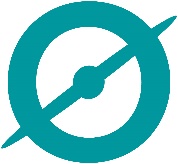 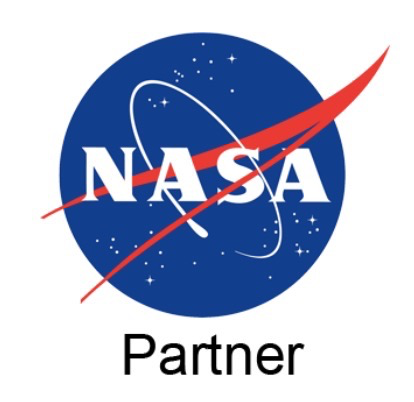 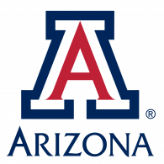 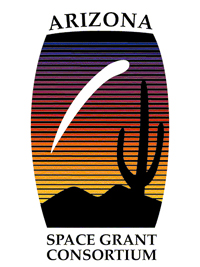 (Image Credit: DESI Legacy Imaging Surveys)
2
Limitations of Automated Detection
Computers might accidentally erase diffuse galaxies 
Identification is still possible but isn’t 100% reliable

How do we know what these algorithms missing?
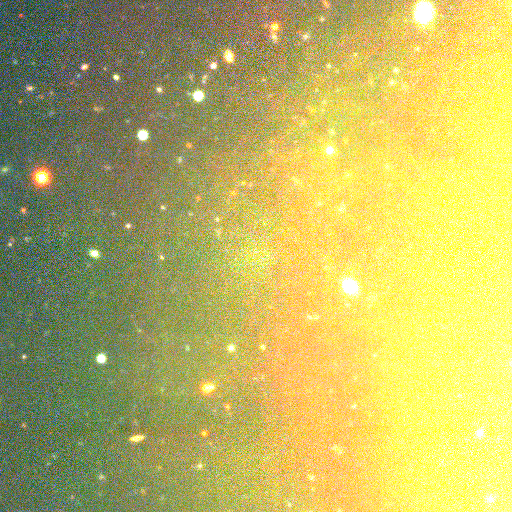 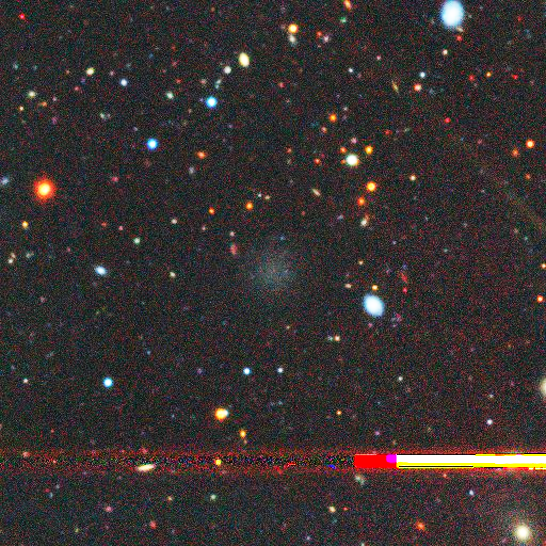 (Image Credit: Fornax Deep Survey/VLT Survey Telescope)
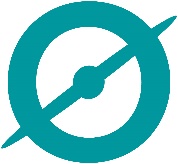 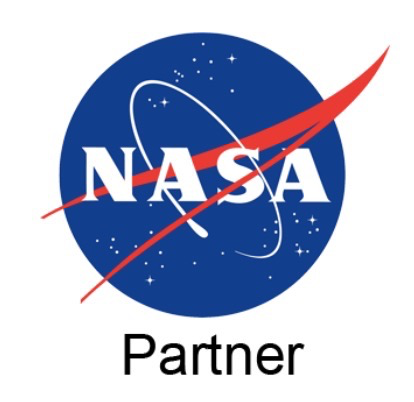 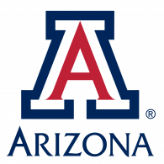 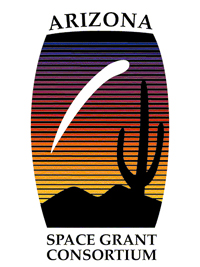 3
Alternative Method: Visual Identification
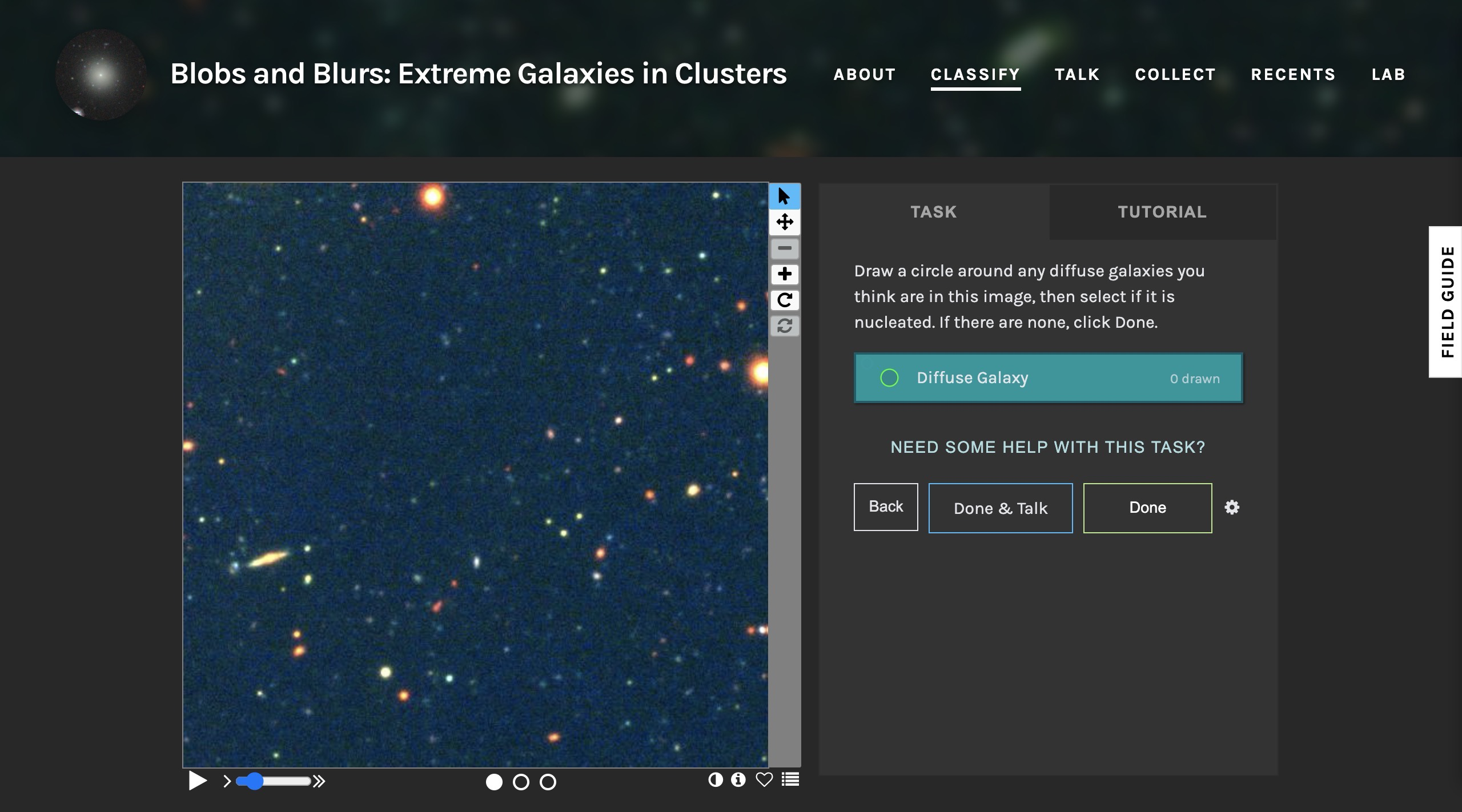 Drawbacks of visual identification:
Can be time-consuming
Logistically complex

How can we make visual identification a more practical method?
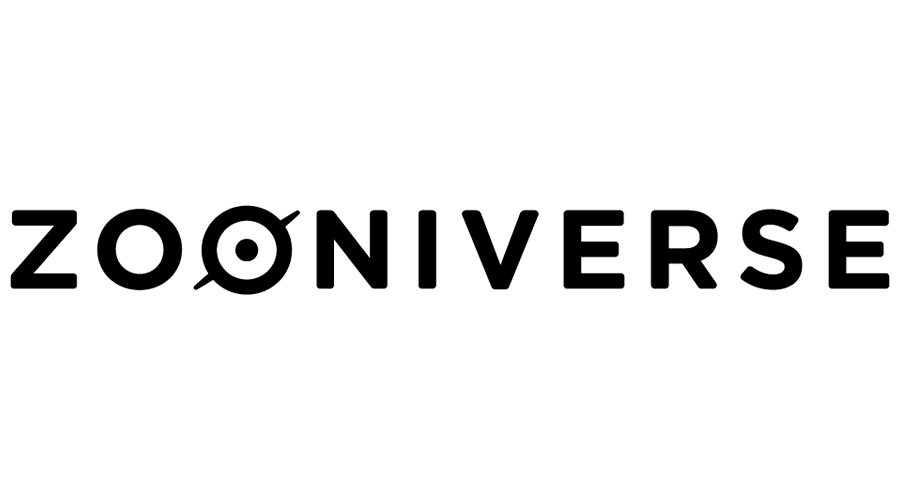 With a team of Citizen Scientists!
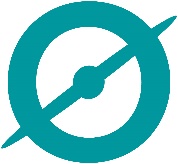 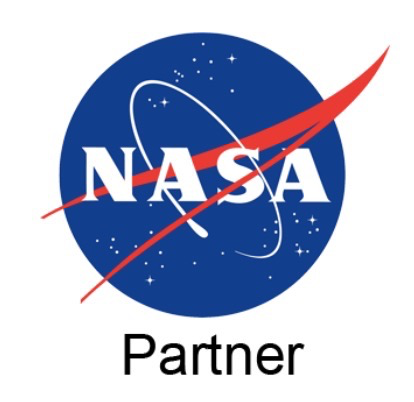 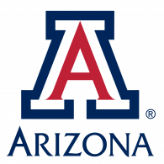 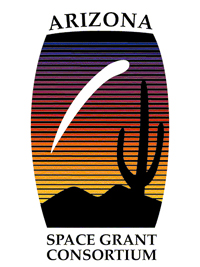 4
Using Zooniverse to examine the Fornax Cluster
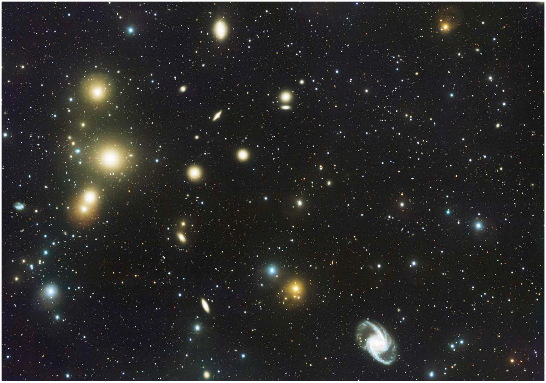 Fornax is a large, nearby galaxy cluster 
28 square degrees in the sky
We examined the F11 and F12 tiles of the Fornax Deep Survey (FDS)
(Image Credit: VLT Survey Telescope)
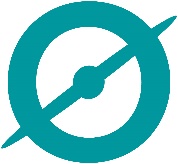 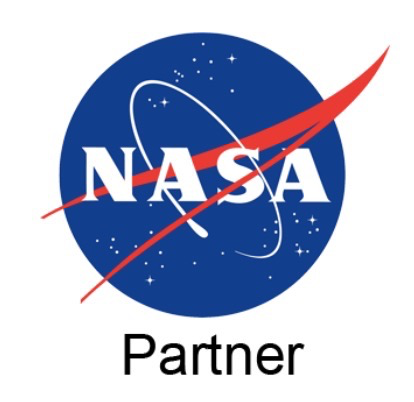 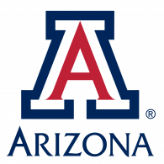 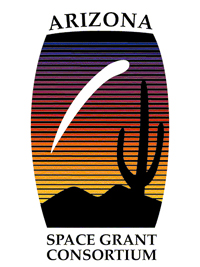 5
Using Zooniverse to examine the Fornax Cluster
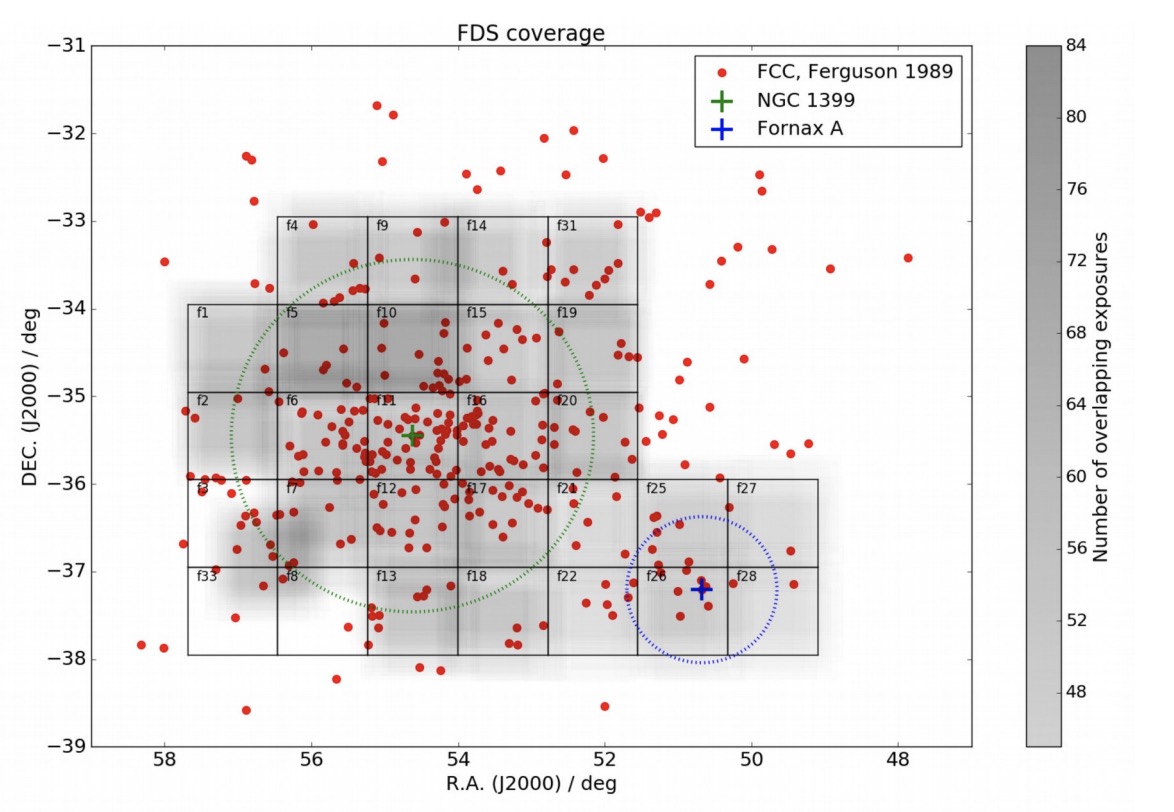 Fornax is a large, nearby galaxy cluster 
28 square degrees in the sky
We examined the F11 and F12 tiles of the Fornax Deep Survey (FDS)
(Image Credit: Peletier et al. 2020)
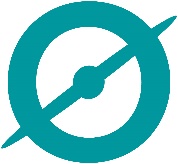 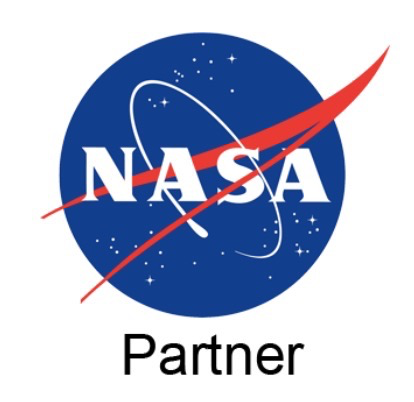 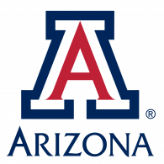 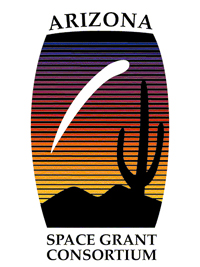 5
Results: F12 Tile
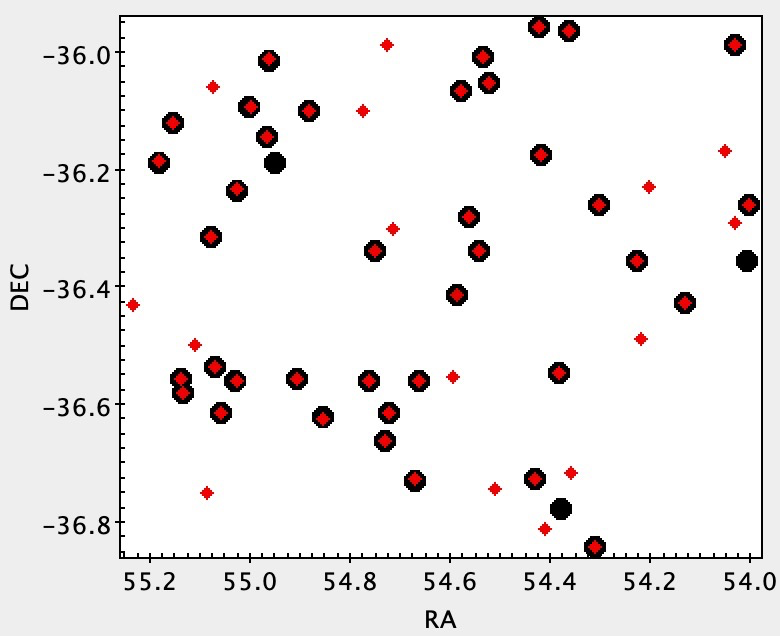 Compared with automated detection algorithm from Venhola et al. (2018, 2022)
Only used FDS optical data
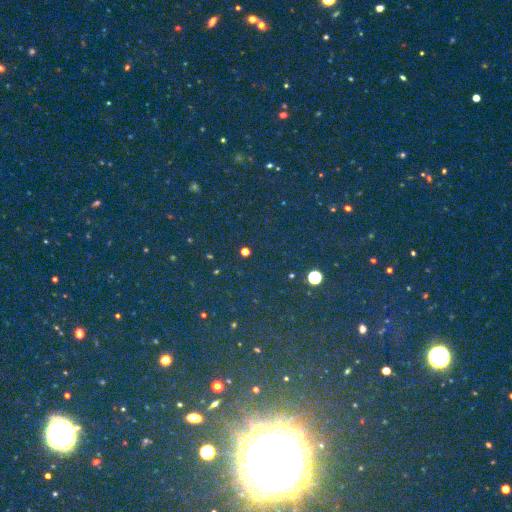 Diffuse galaxies from algorithm
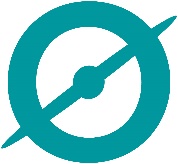 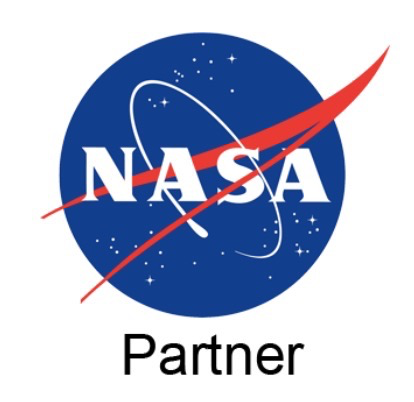 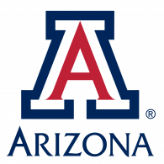 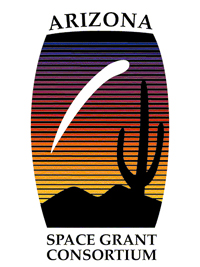 6
Our classifications
Results: F12 Tile
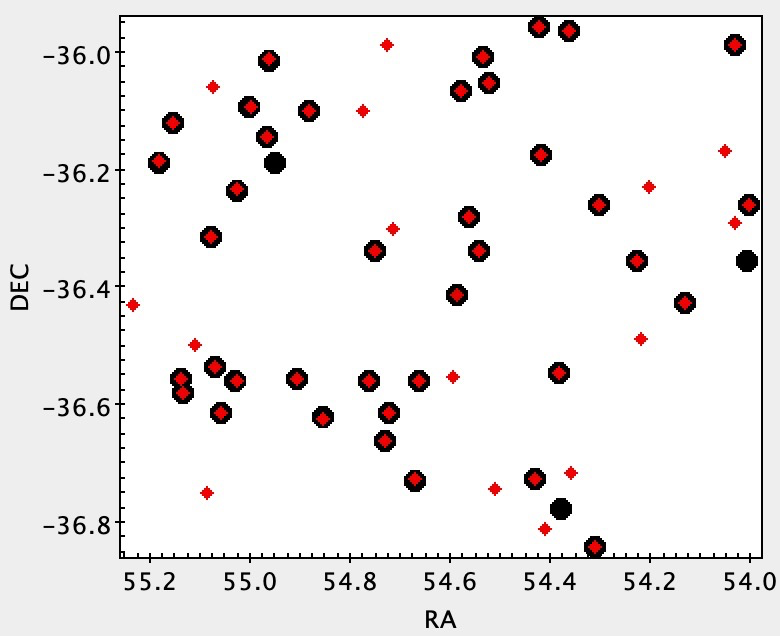 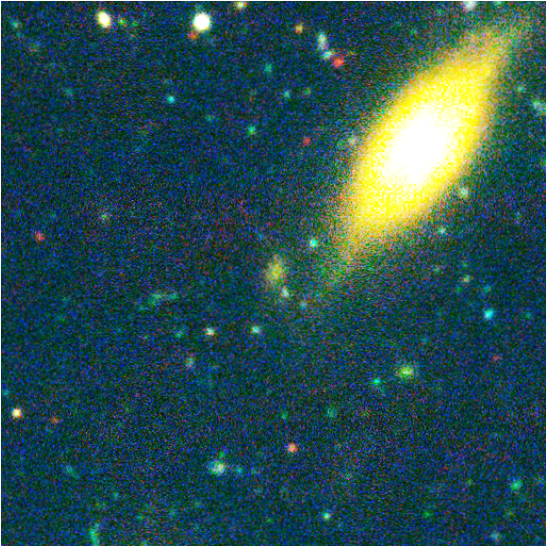 Unmatched object
Diffuse galaxies from algorithm
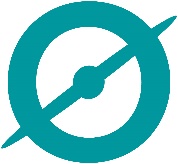 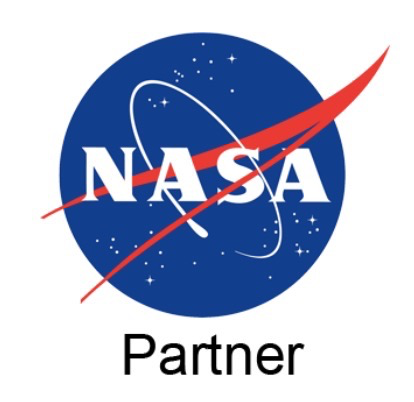 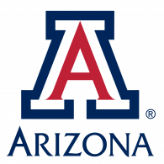 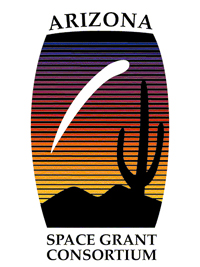 7
Our classifications
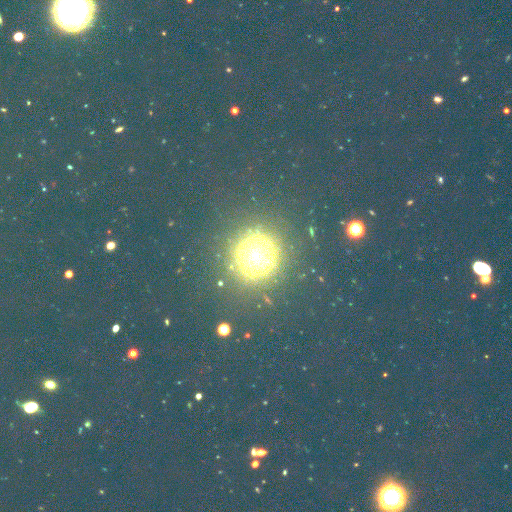 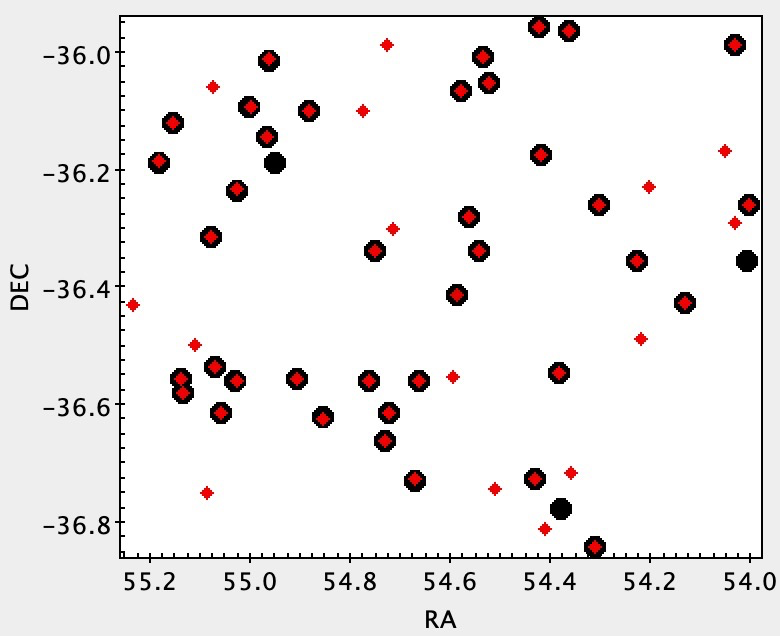 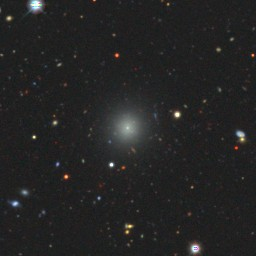 Missed object
Diffuse galaxies from algorithm
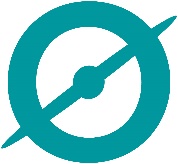 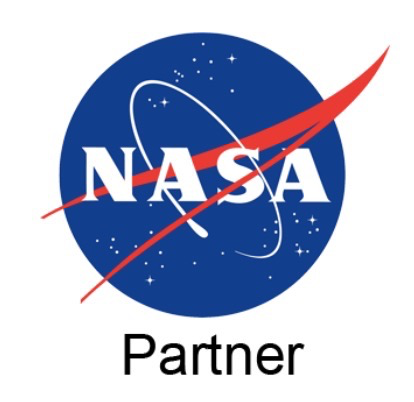 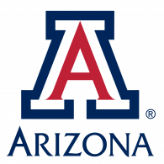 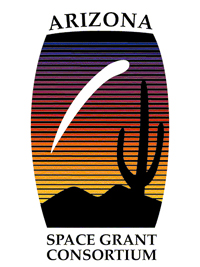 8
Our classifications
Results: F11 Tile
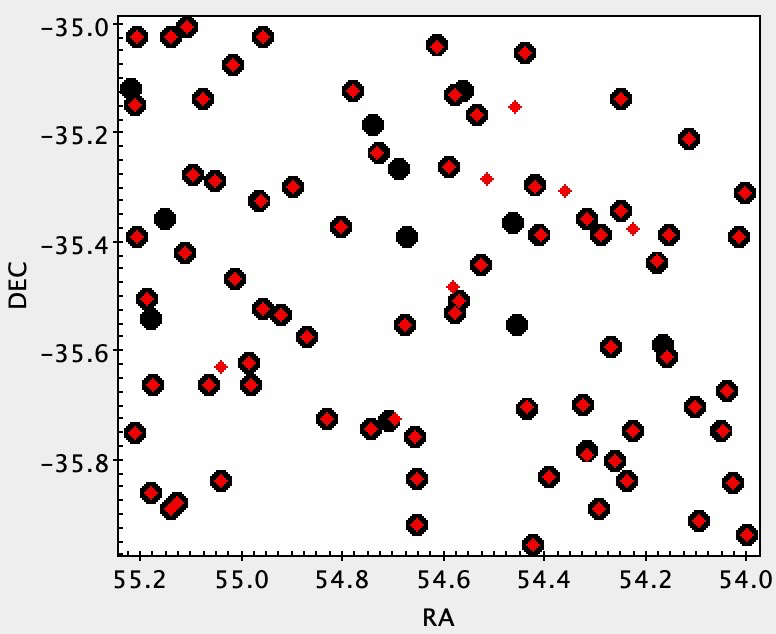 Added images from the Dark Energy Camera Legacy Survey (DECaLS) to help with search
FDS Image       +
DECaLS Image
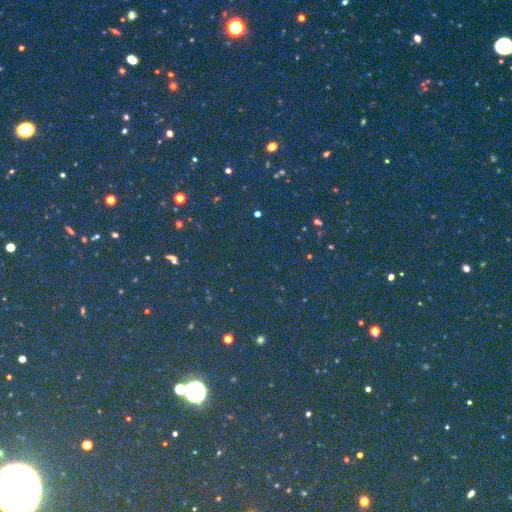 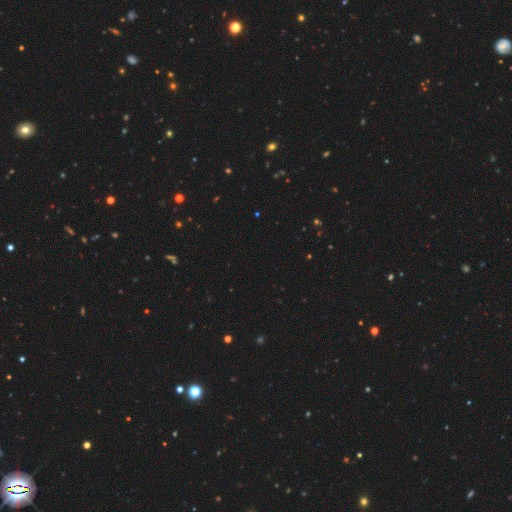 Diffuse galaxies from algorithm
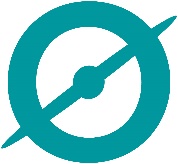 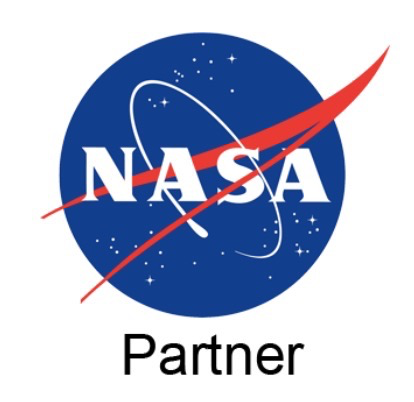 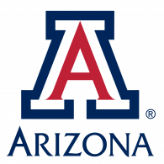 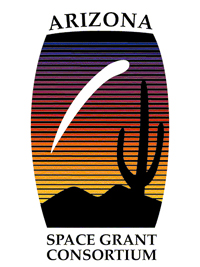 9
Our classifications
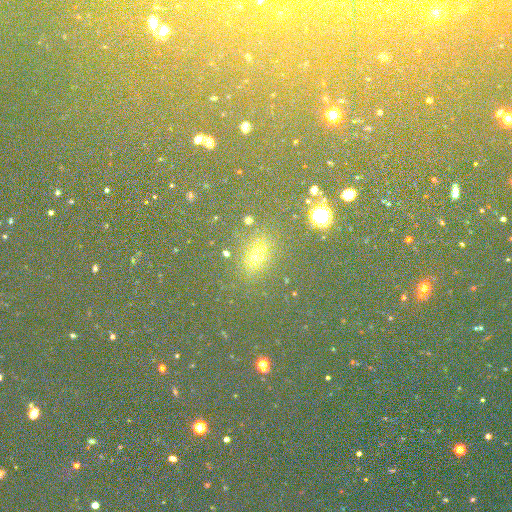 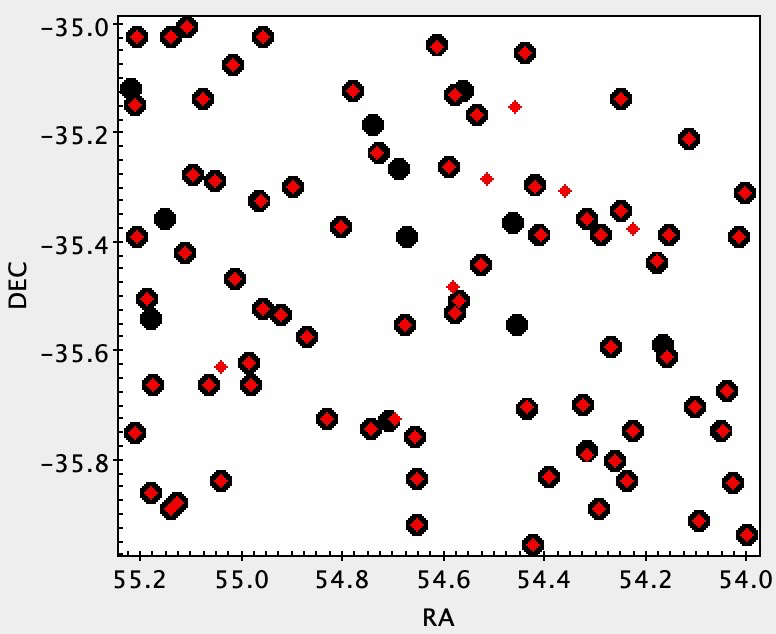 Unmatched object
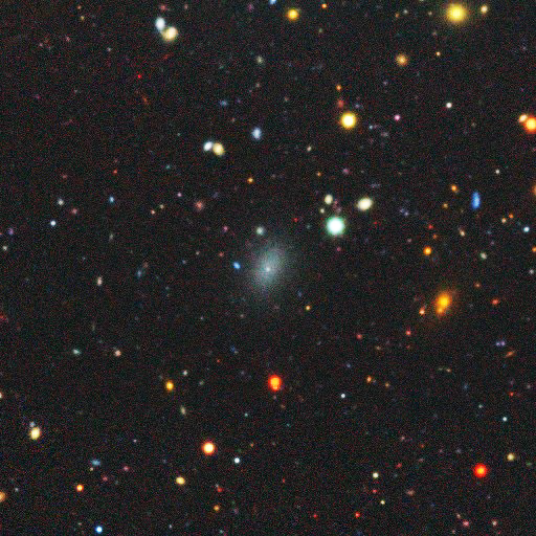 Diffuse galaxies from algorithm
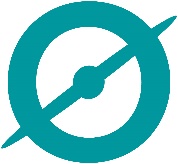 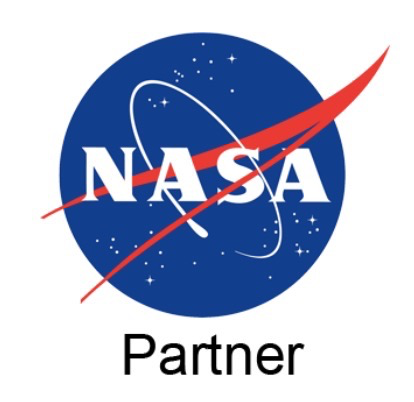 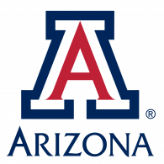 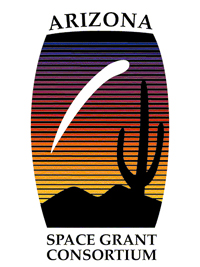 10
Our classifications
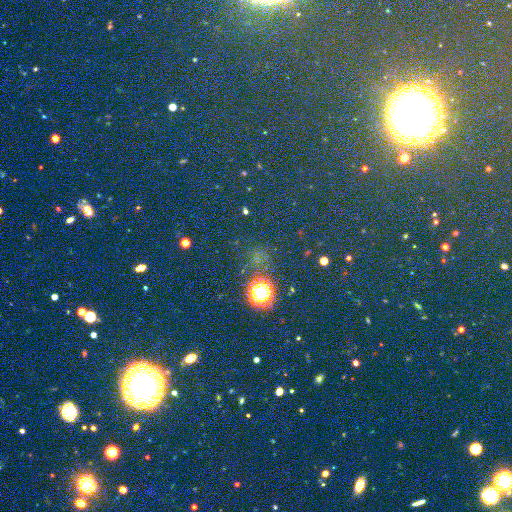 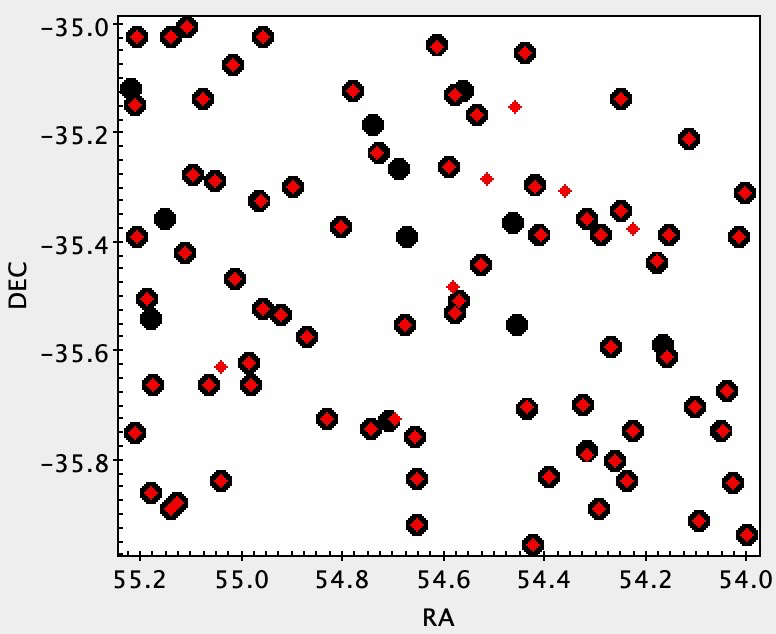 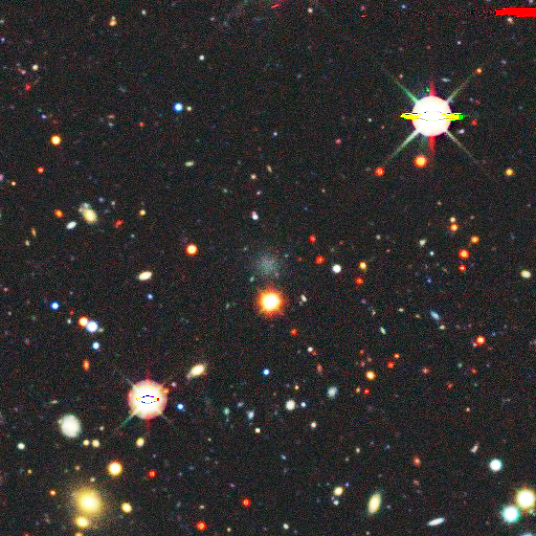 Unmatched object
Diffuse galaxies from algorithm
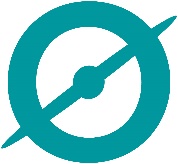 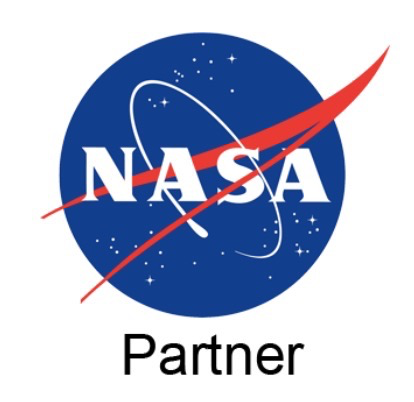 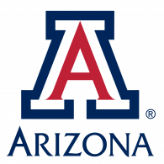 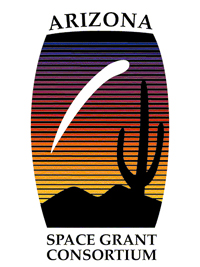 11
Our classifications
Results: F11 Tile
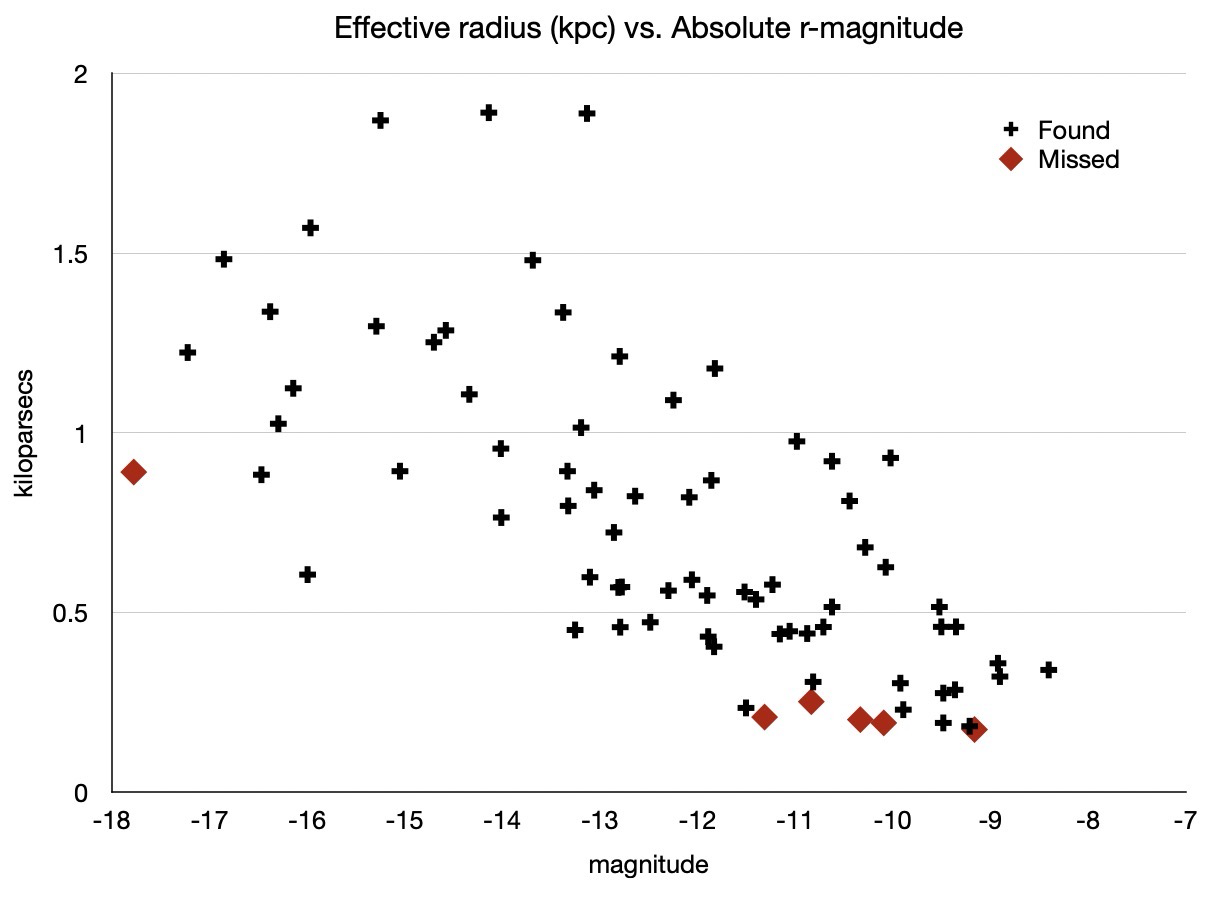 Ultra Diffuse Galaxy (UDG) Cutoff
Found 71/79 (90%) of diffuse galaxies from detection algorithm
Computer has advantage with fainter/smaller objects
14 additional diffuse galaxy candidates from visual inspection
Effective radius
Brighter
Fainter
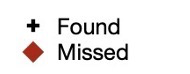 Absolute r-magnitude
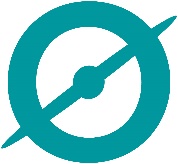 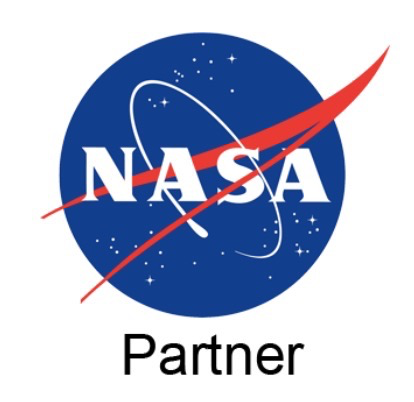 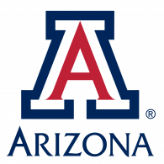 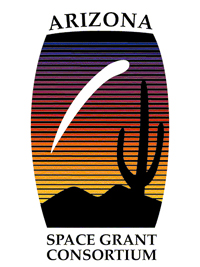 12
Summary
Our current understanding of diffuse galaxies is limited  need more examples
From visual identification, we found: 
90% of the same objects as an established automated detection algorithm 
Plus 14 diffuse galaxies this algorithm missed!
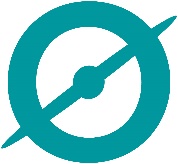 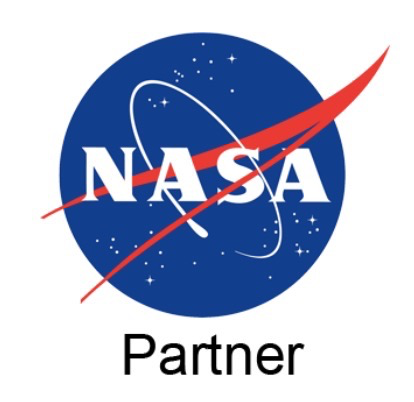 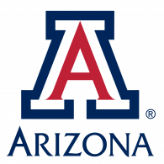 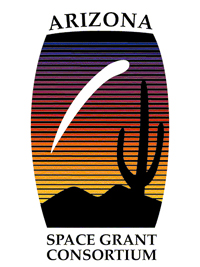 13
Future Work
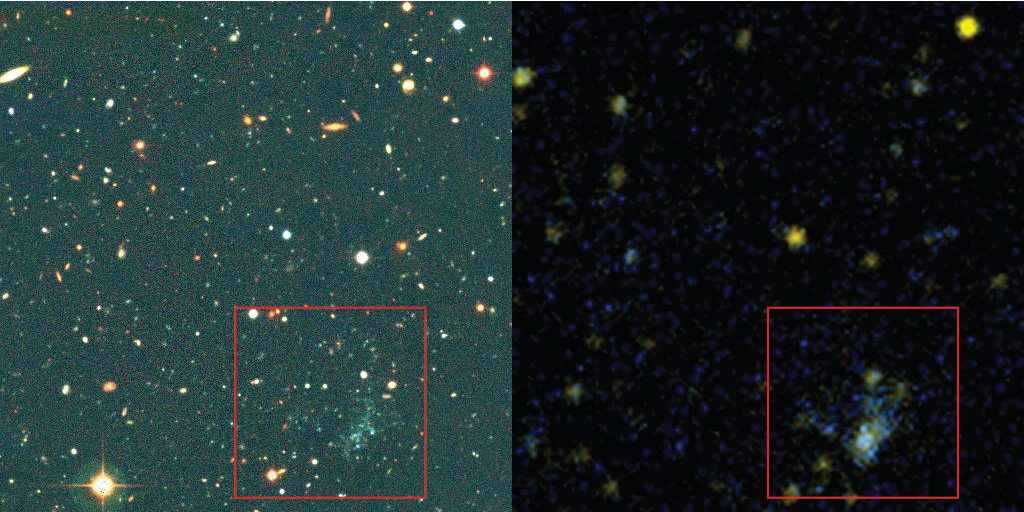 Launching Zooniverse project
Examining all of Fornax 
Adding to the completeness of automated diffuse galaxy catalogs
Extending coverage to the Virgo Cluster
Simultaneously searching for “blue blobs”
Blue blob!
(Image Credit: Next Generation Virgo Cluster Survey/Canada-France-Hawaii Telescope)
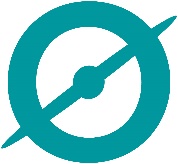 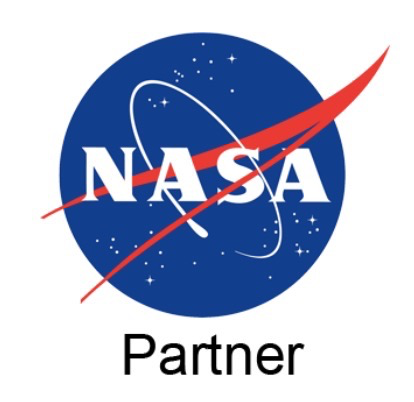 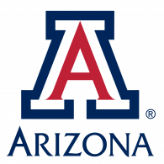 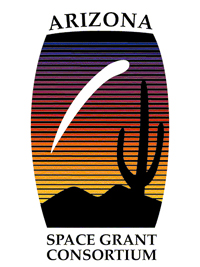 14
Thank you!
Acknowledgements
Prof. David Sand and Dr. Michael Jones, Department of Astronomy and Steward Observatory
Arizona Space Grant Consortium
NASA
Zooniverse
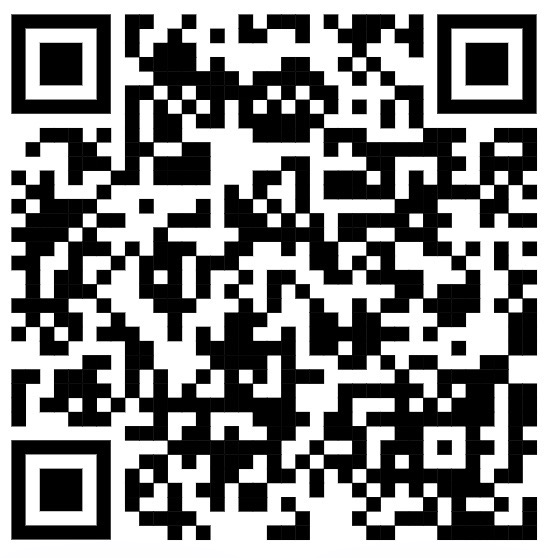 Sign up for our project’s launch!
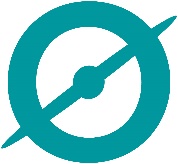 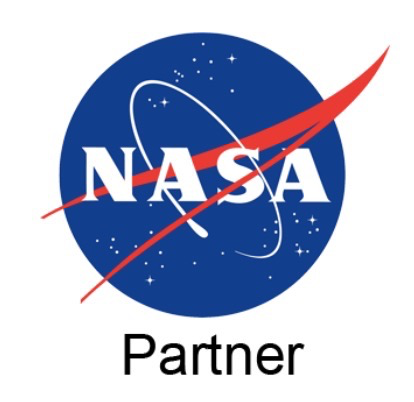 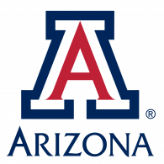 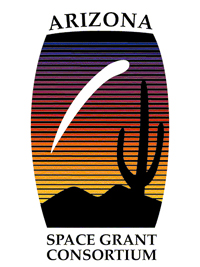 Additional Images for Questions
Missed Objects
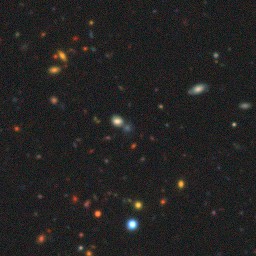 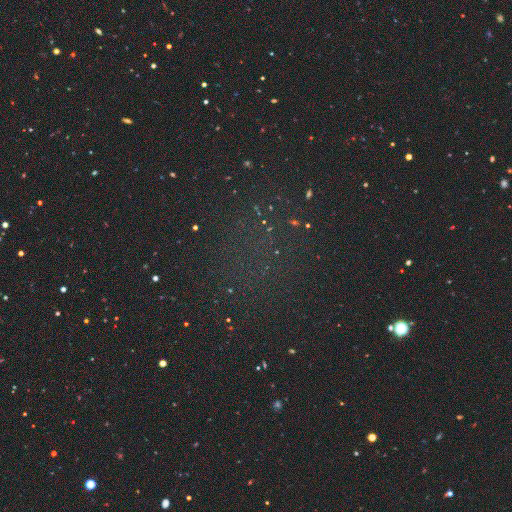 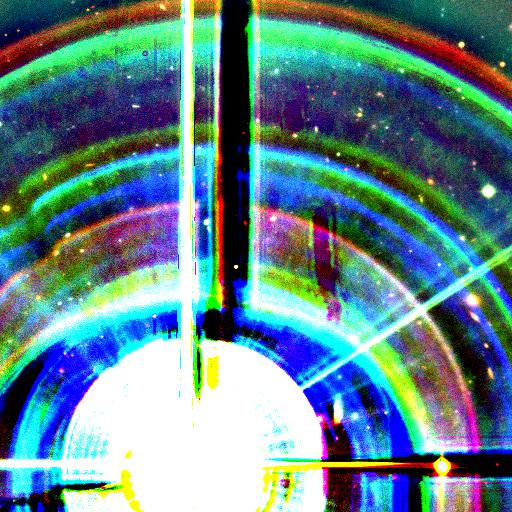 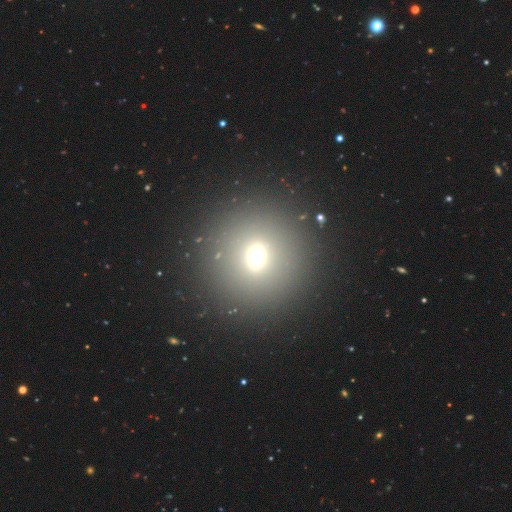 Bright Star in Image Frame
UDG Example